Overview of MDSAP Audit Report & Certificate
Linda Moon, Global Quality & Accreditation Manager, BSIAjith John, Global QMS Technical & Regulatory Reviewer , BSI
Overview of MDSAP Audit Report & Certificate – AO Perspective
Use of MDSAP Report
Auditing Organization
Documenting the audit
Narrative of what was audtied 
Nonconformities raised 
Recommendations 
Follow-up actions 
Review of prior reports
Regulators
Facilitating regulatory decisions 
market authorization
enforcement actions
post-market surveillance
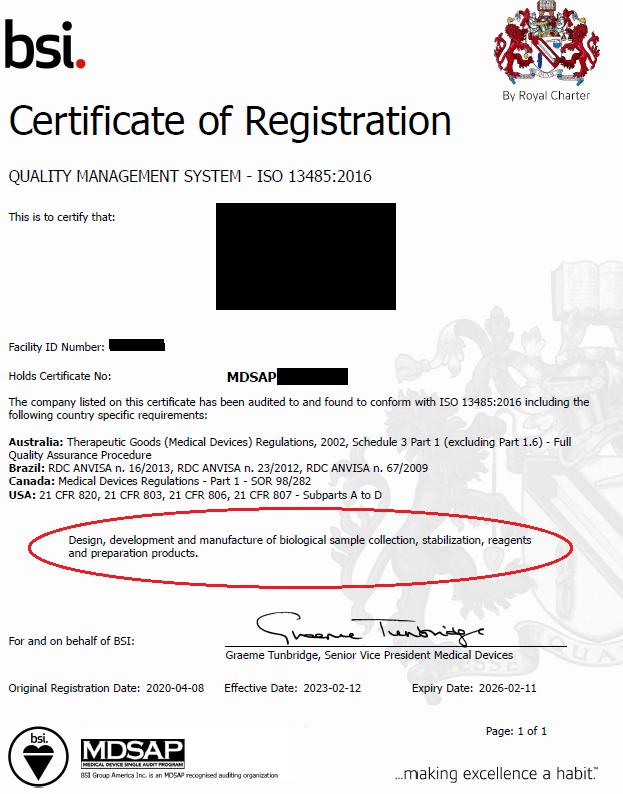 Sample BSI 
MDSAP Certificate
Contains: 
Certificate holder name and address
Facility ID
Certificate number
Jurisdictions certified 
Scope of certification 
Name, title and signature of authoriser 
Effective date and expiry date
Combining MDSAP with other schemes
CE certificate

UKCA certificate
ISO 13485 certificate

MDSAP certificate
QMS audit
Micro audit
Technical Documentation review
Micro Technical review
Clinical oversight
External consultations
Question & Answers
THANK YOU